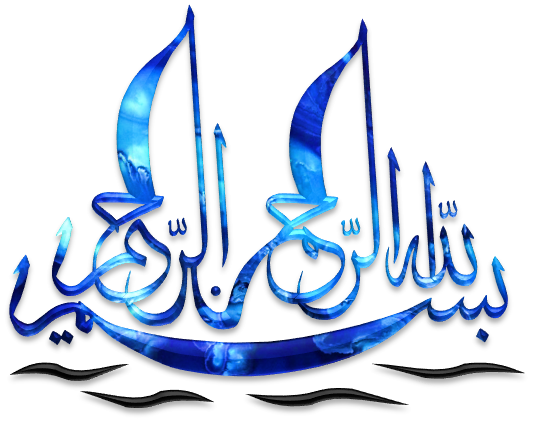 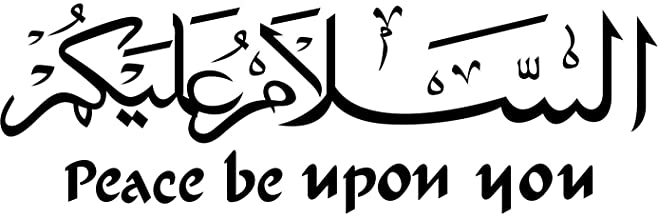 المدرسةالحسينيةقاسم العلوم العالم بلشكربور
سرينغر - منشيغنز
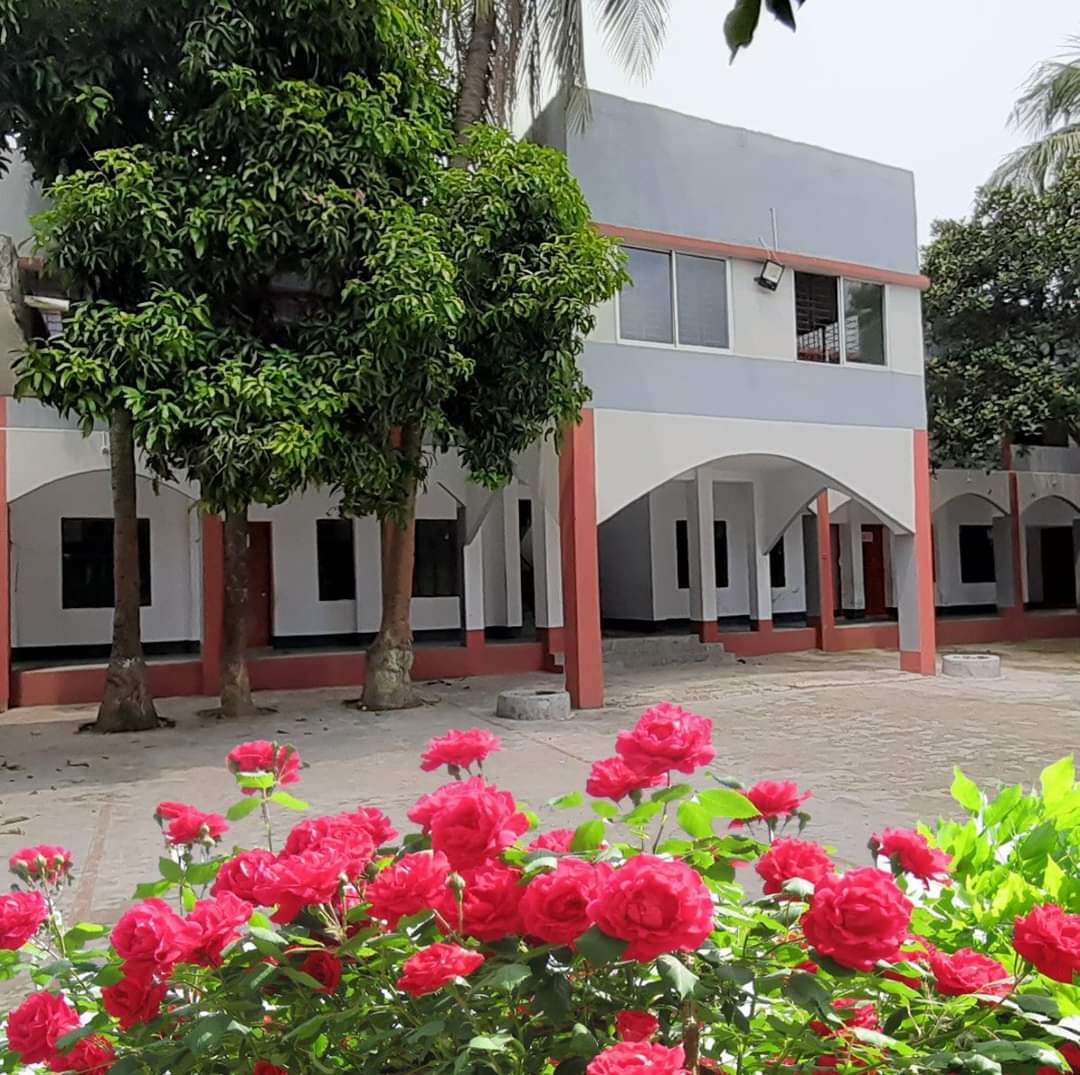 عزيزي الطالب.
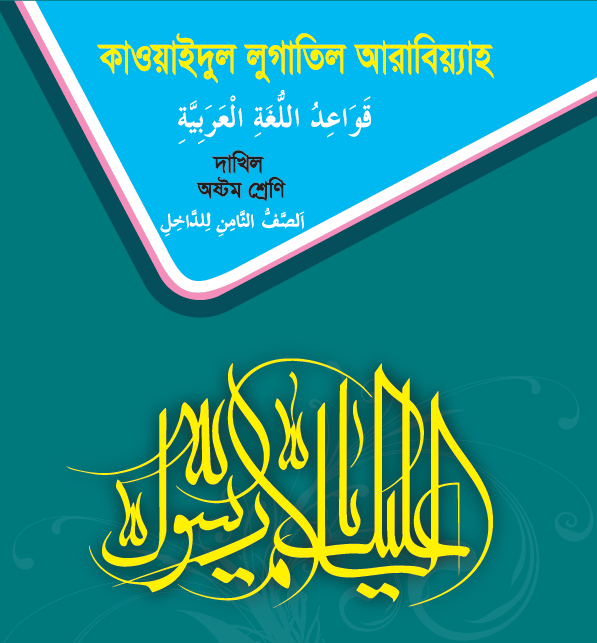 مرحباً بك 
فى الفصل عبر الإنترنت  -2020
wkÿK cwiwPwZ
gvIjvbv †gvt Bwjqvm ‡nvmvBb 
cÖfvlK (Aviwe)
j¯‹icyi GBP,‡K, BD Avwjg gv`ivmv
       01751408030
mdelias997997@gmail.com
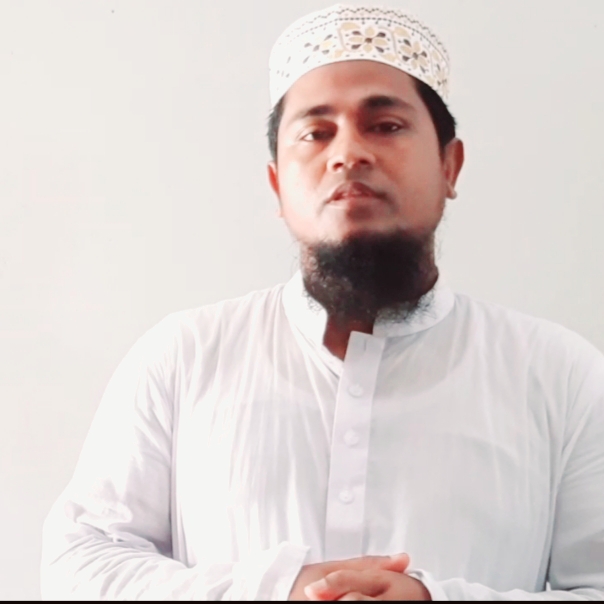 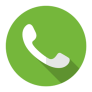 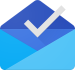 Av‡jvP¨ welq
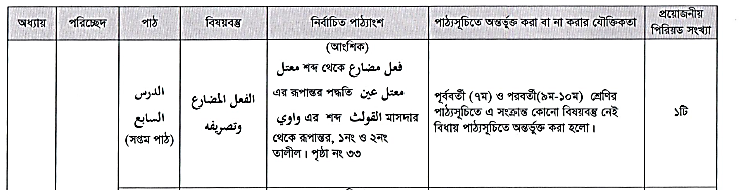 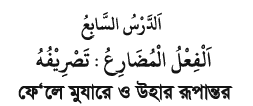 wkLb dj:نتائج التدريس
wkÿv Awa`ßi Gi gva¨‡g 8g †kªwYi Aviwe 2q c‡Îi 30 Kg© w`e‡mi cvV cwiKíbvi ev¯Íevqb †KŠkj|
30 Kg©w`e‡mi cvV cwiKíbv Abyki‡Y 7g Aa¨v‡qi    معتل kã ‡_‡K فعل مضارع  Gi iƒcvšÍi c×wZ|
 معتل عين واوى Gi kãالقولت  gvm`vi †_‡K iƒcvšÍi|
1 I 2 bs ZvÕjxj|
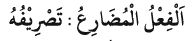 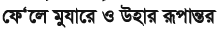 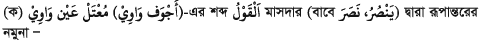 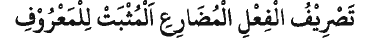 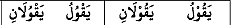 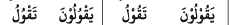 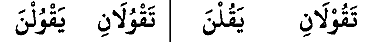 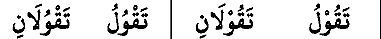 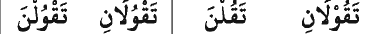 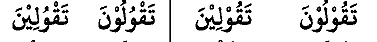 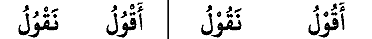 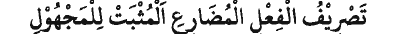 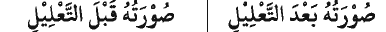 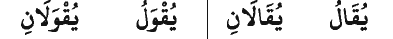 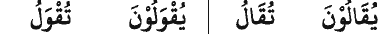 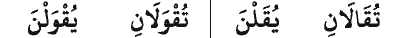 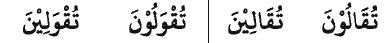 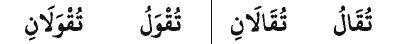 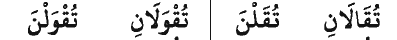 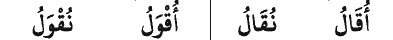 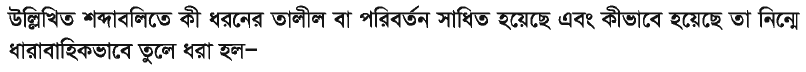 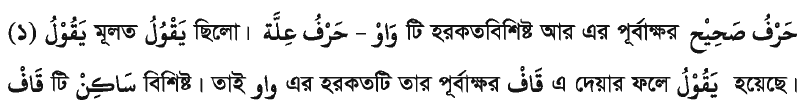 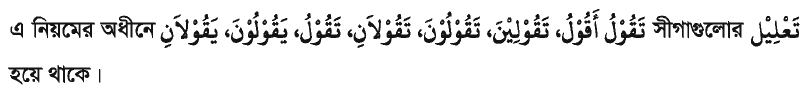 يَ ق ُوْ لُ   يَ قْ وُ لُ
حرف علة
و-ا-ى
يَقُولُ   يَقْوُلُ
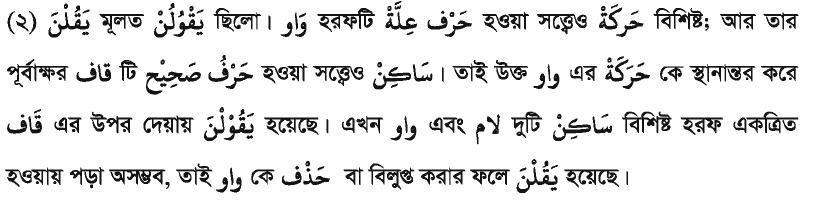 يَ قُ لْ نَ    يَ قْ وُ لُ نْ
يَ قُ لْ نَ    يَ قْ وْ لْ نْ
حرف علة
و-ا-ى
يَقُلْنَ    يَقْوُلْنَ
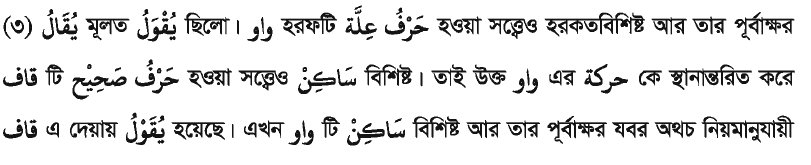 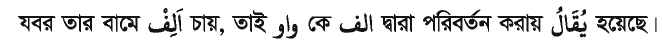 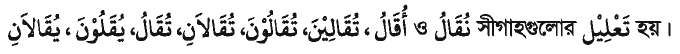 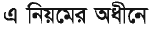 يُ قَ وْ لُ       يُ قْ وَ لُ
يُ قَ وْ لُ    يُ قْ وْ لُ ْ
حرف علة
و-ا-ى
يُقَالُ    يُقَوْلُ
الواجب المنزلى
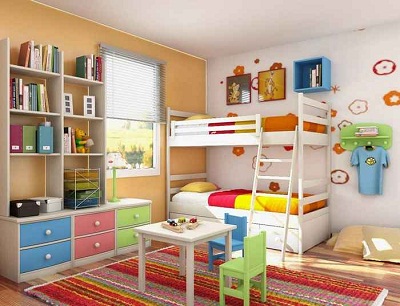 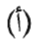 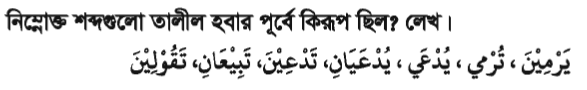 عزيزى الطالب , 
أختتم عرض اليوم , الجميع بخير فى مواقفهم , أمين ,